Peoplesoft Campus Solutions
Page and Field Configuration Changes
Upcoming Changes
Disable Entry Campus_ID  Field 

Hide View/Download Sample Data File – 9/14/2023

Disable Entry Change Data Source Link -9/14/2023

Disable Entry Tuition Group Field – 9/14/2023
2
Disable Entry Campus_ID  Field 
This field is not used and visible on many pages.
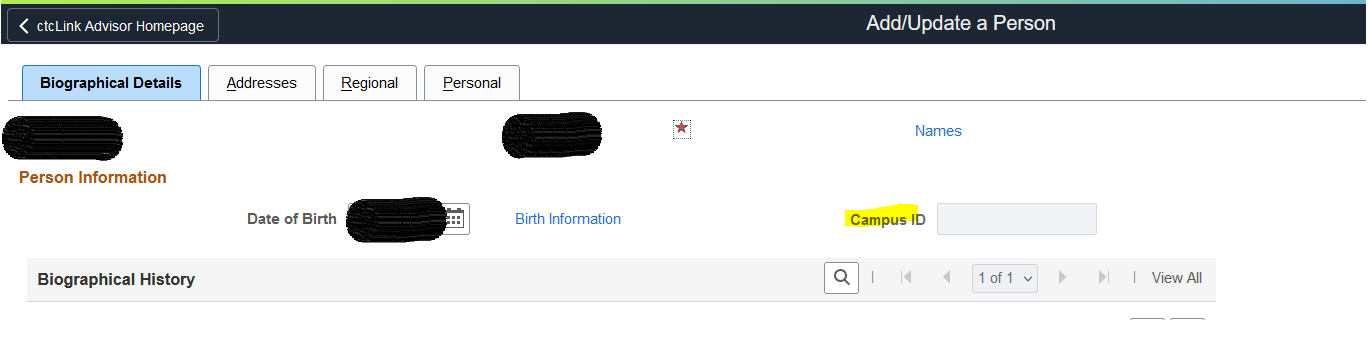 3
19 different Navigation
Campus Community > Personal Information > Add/Update a Person
Campus Community > Personal Information (Student) > Add/Update a Person
Campus Community > SEVIS > Personal Information > Add/Update a Person
Campus Community > Campus Event Planning > Add/Update a Person
Student Recruiting > Prospect/Admissions Data Mgmt > Add/Update a Person
Student Recruiting > External Test Score Processing > Add/Update a Person
Student Admissions > Application Maintenance > Add/Update a Person
Student Admissions > External Test Score Processing > Add/Update a Person
Student Recruiting > Student Recruiters > Add/Update a Person
Contributor Relations > Constituent Information > People > Add/Update a Person
Student Admissions > Application Evaluation > Application Decisions > Maintain Applications
Student Admissions > Application Maintenance > Maintain Applications
Student Admissions > Application Entry > Add Application
Student Recruiting > Maintain Prospects > Create/Update Prospects
Records and Enrollment > Enroll Students > Quick Admit a Student
Campus Community > Service Indicators > Person > Audit Service Indicators
Campus Community > Service Indicators (Student) > Audit Service Indicators
Contributor Relations > Constituent Information > People > Service Indicators > Audit Service Indicators
Records and Enrollment > Graduation > Graduation Tracking Search
4
Hide View/Download Sample Data File  Link
Campus Community > Communications > Set Up Communications > Communication Datasource page
Edit Access was removed on the Communication Datasource Page, this change is to prevent users and LSAs from trying to troubleshoot why the link is "broken." 
Before
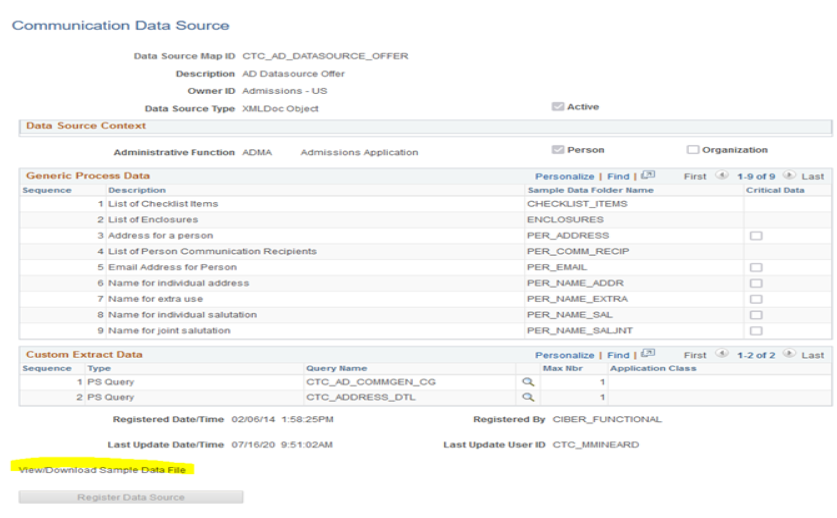 5
After Change
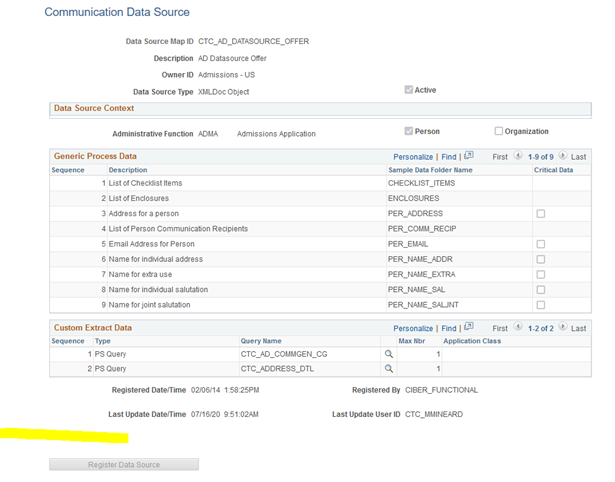 6
Disable Entry Change Data Source Link
Reporting Tools > BI Publisher > Create BIP Report Definitions
Changing the Data Source ID after a Report Definition is already in use can have significant negative impacts to 3C Communication records and current report templates.
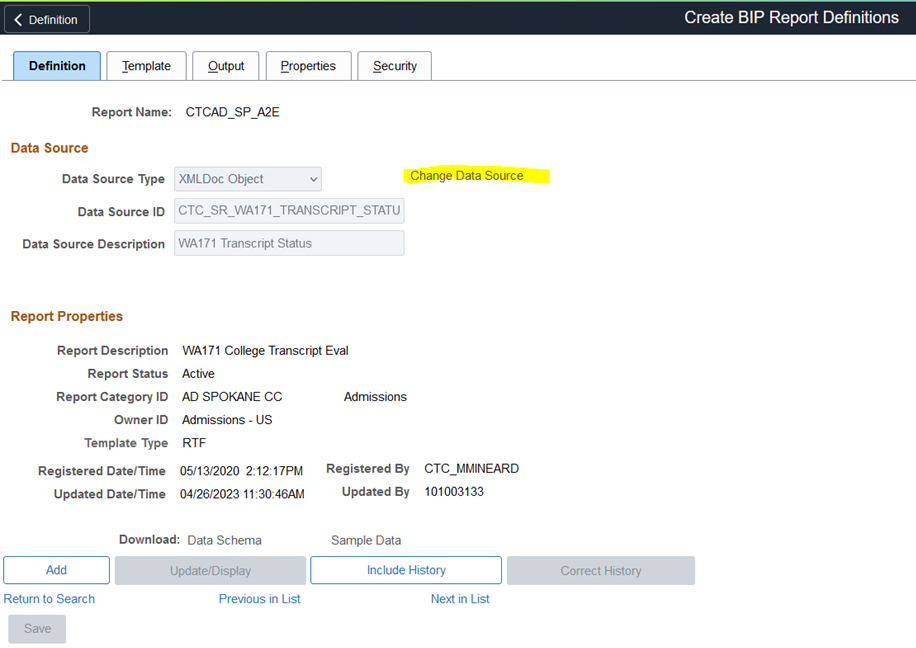 7
Disable Entry Tuition Group Field
Curriculum Management > Course Catalog > Course Catalog
When the Tuition Group is populated in Course Catalog, it causes a conflict which results in incorrect tuition calculation.
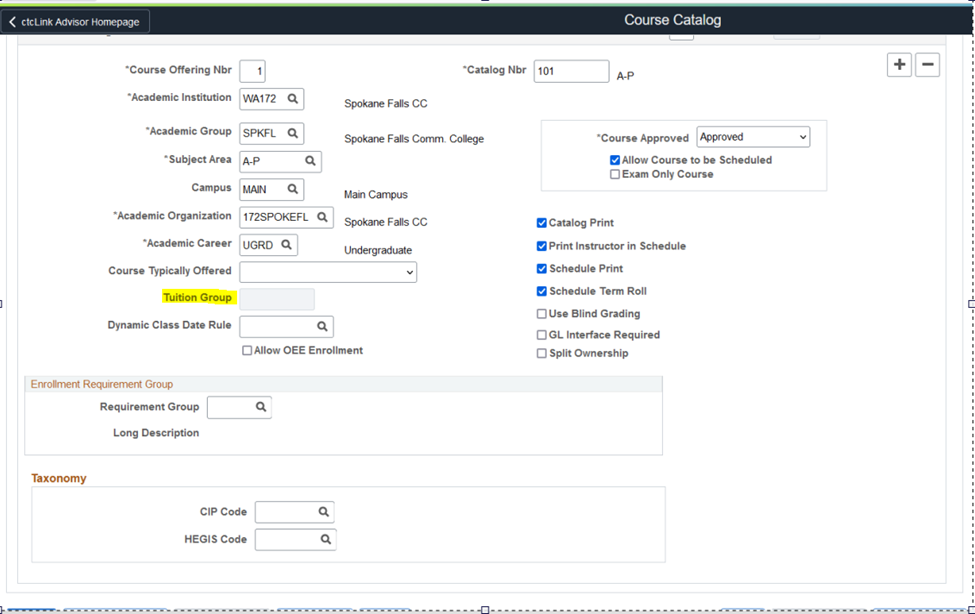 8